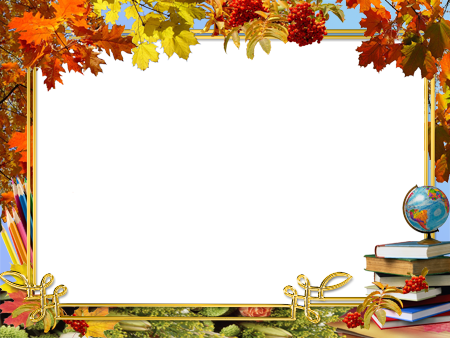 Комишівська ЗОШ І-ІІІ ступенів
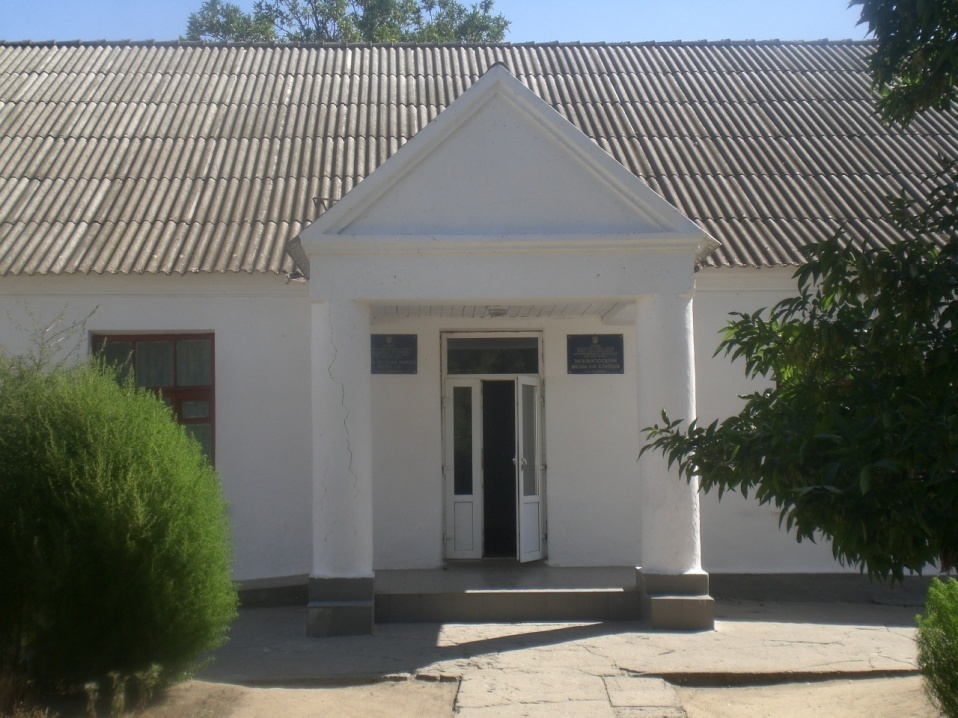 Директор школи: 
Кокош Віра Ігнатівна
 Освіта вища. Херсонський
 Державний  
Педагогічний Інститут 
ім.Н.К. Крупської, 
учитель біології та основ
 сільського господарства.
 Кваліфікаційна категорія:
"Вчитель вищої категорії"
 Педагогічний стаж: 29 років.
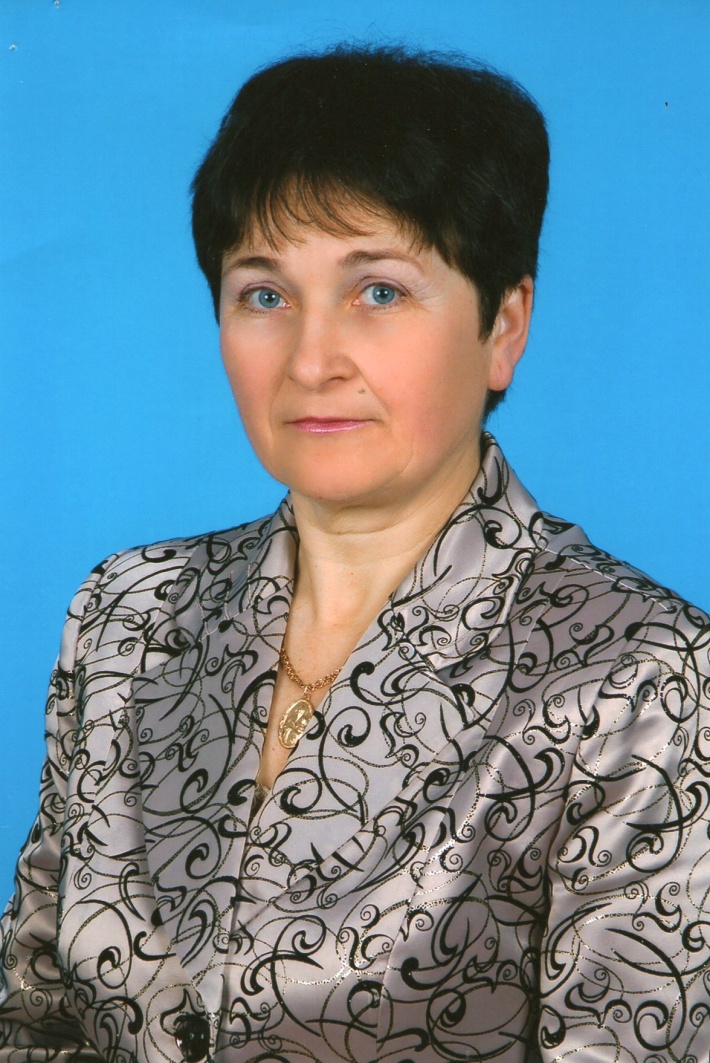 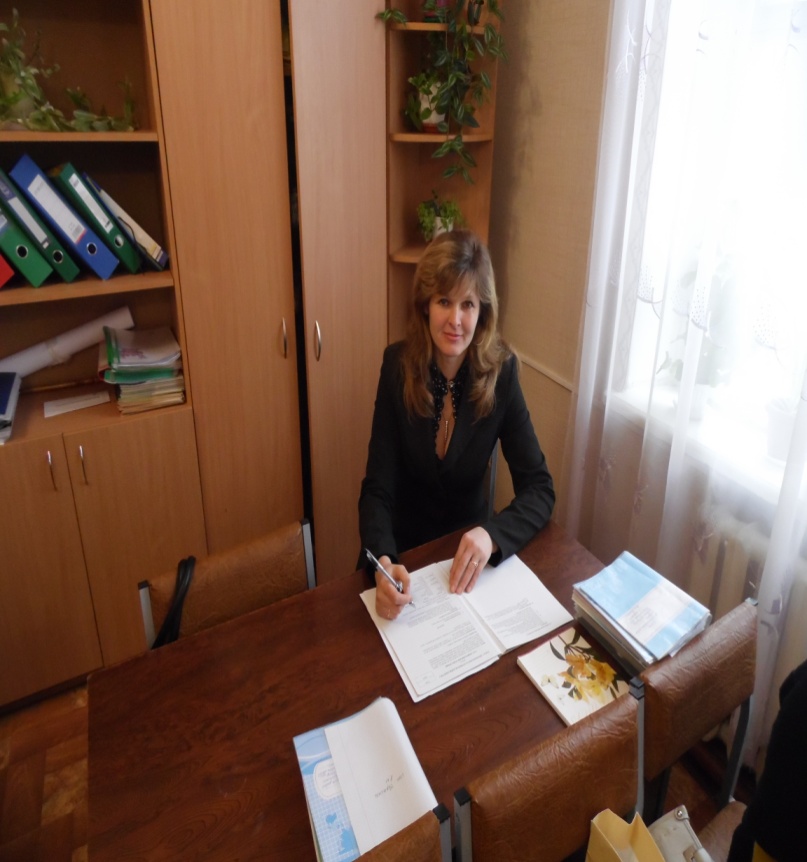 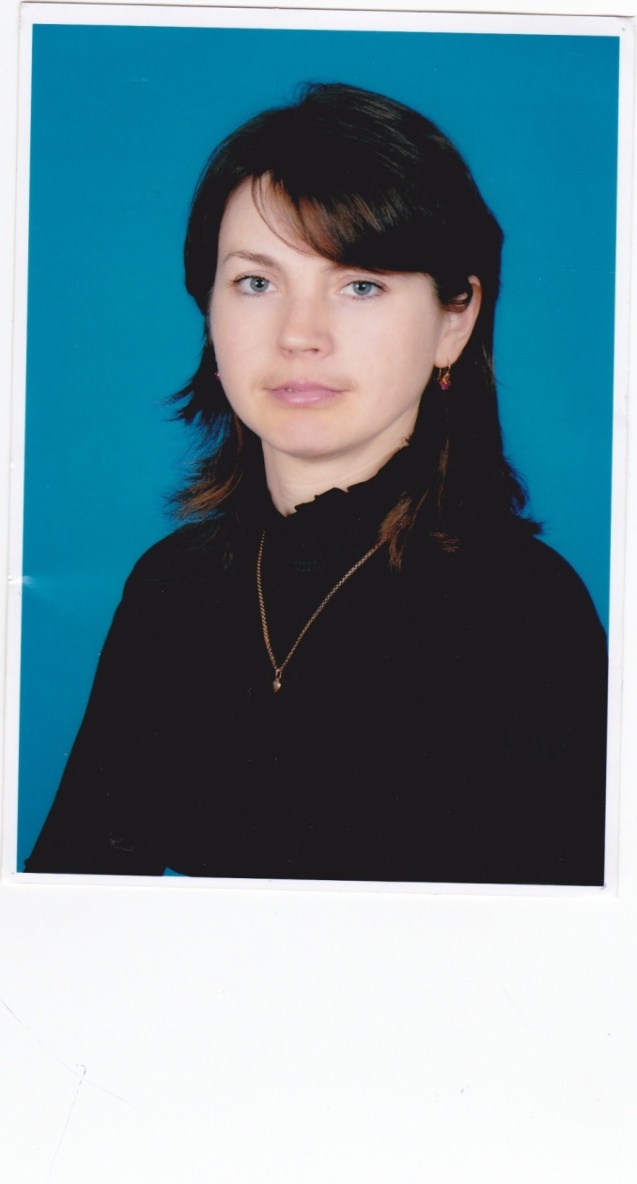 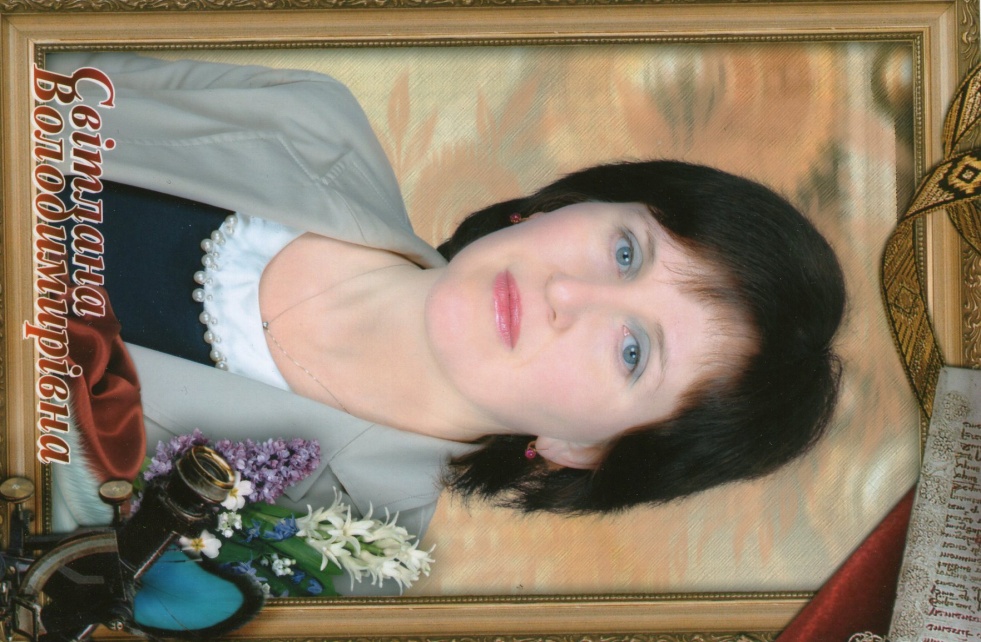 Бандар Алла
Данилівна
Бринза
Майа Іванівна
Коваль Світлана 
Володимірівна
Заступники директора з НВР
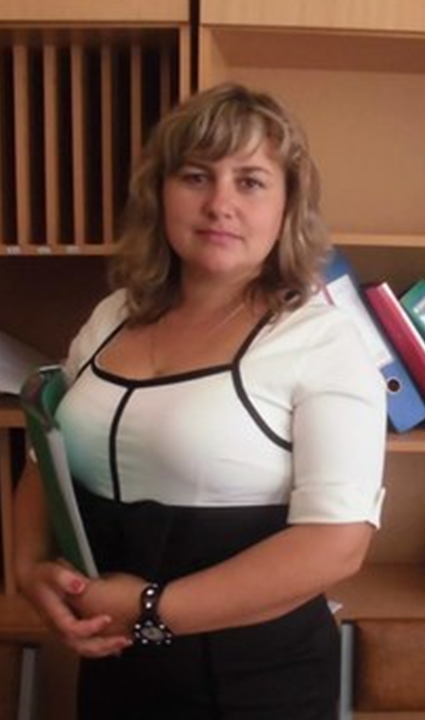 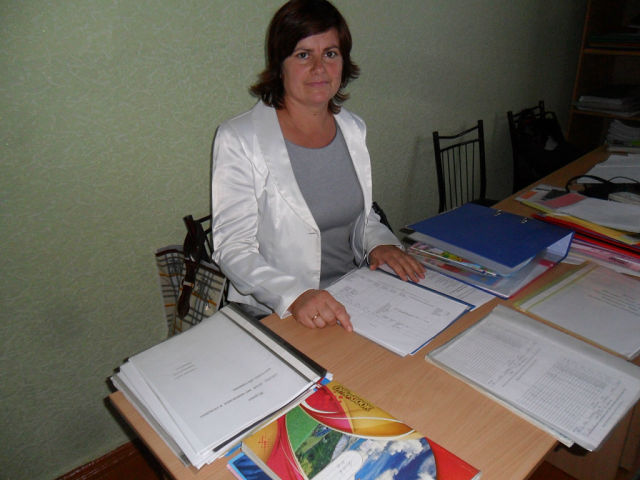 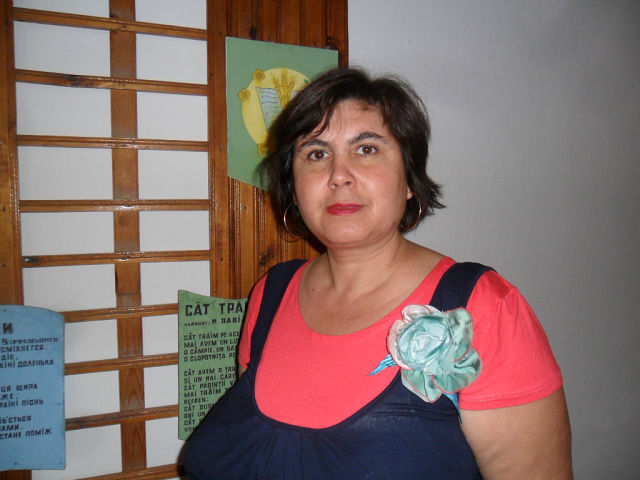 Бурдужа 
Валентина
Іванівна 
Психолог школи
Ліскевич  Світлана
Олександрівна
Соціальний 
педагог
Маня Аурика 
Севівна 
Педагог організатор
ШМО вчителів початкової школи
Ліскевич Світлана Олександрівна- учитель початкових класів Спеціаліст першої категорії.
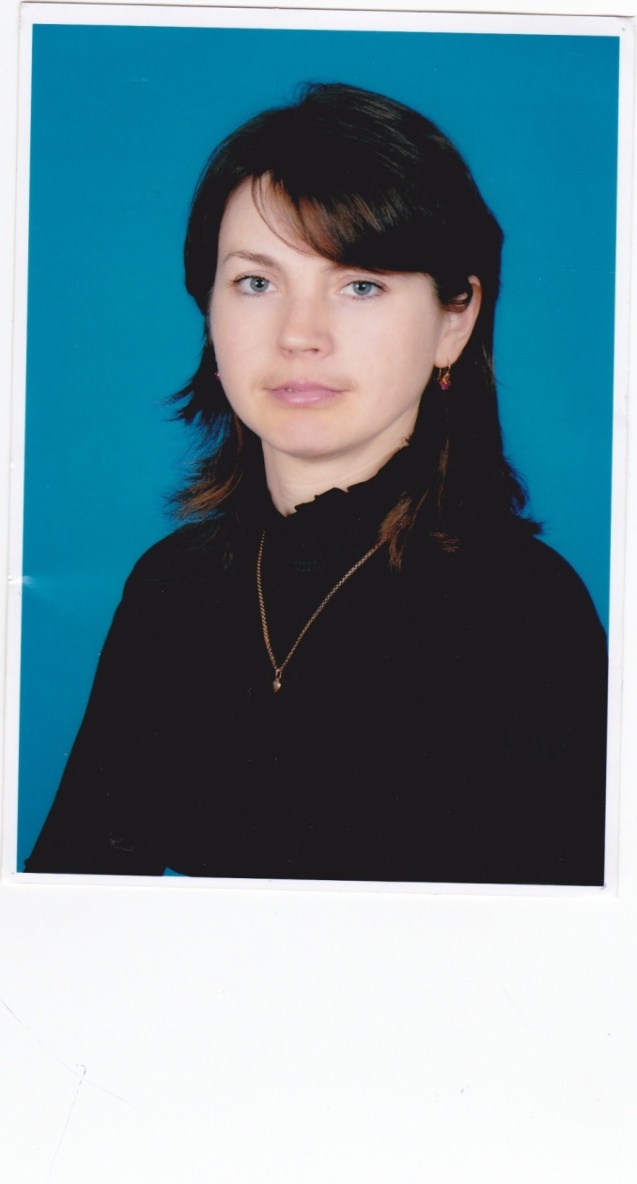 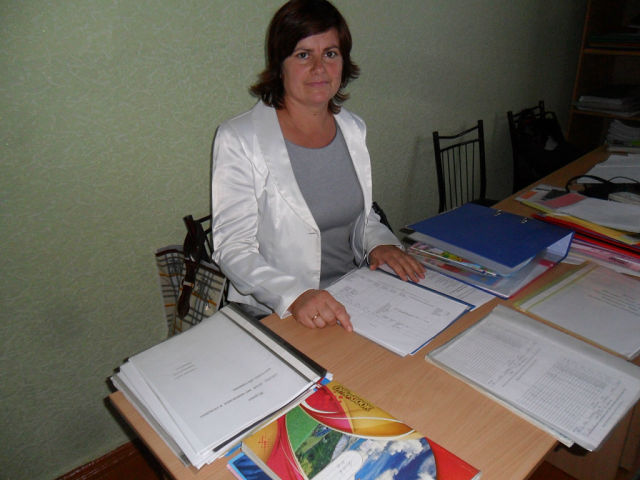 Бринза Майа Іванівна- учитель початкових класів,
Спеціаліст першої категорії.
Бурдужа Валентина Олексіївна- учитель початкових класів Спеціаліст першої категорії.
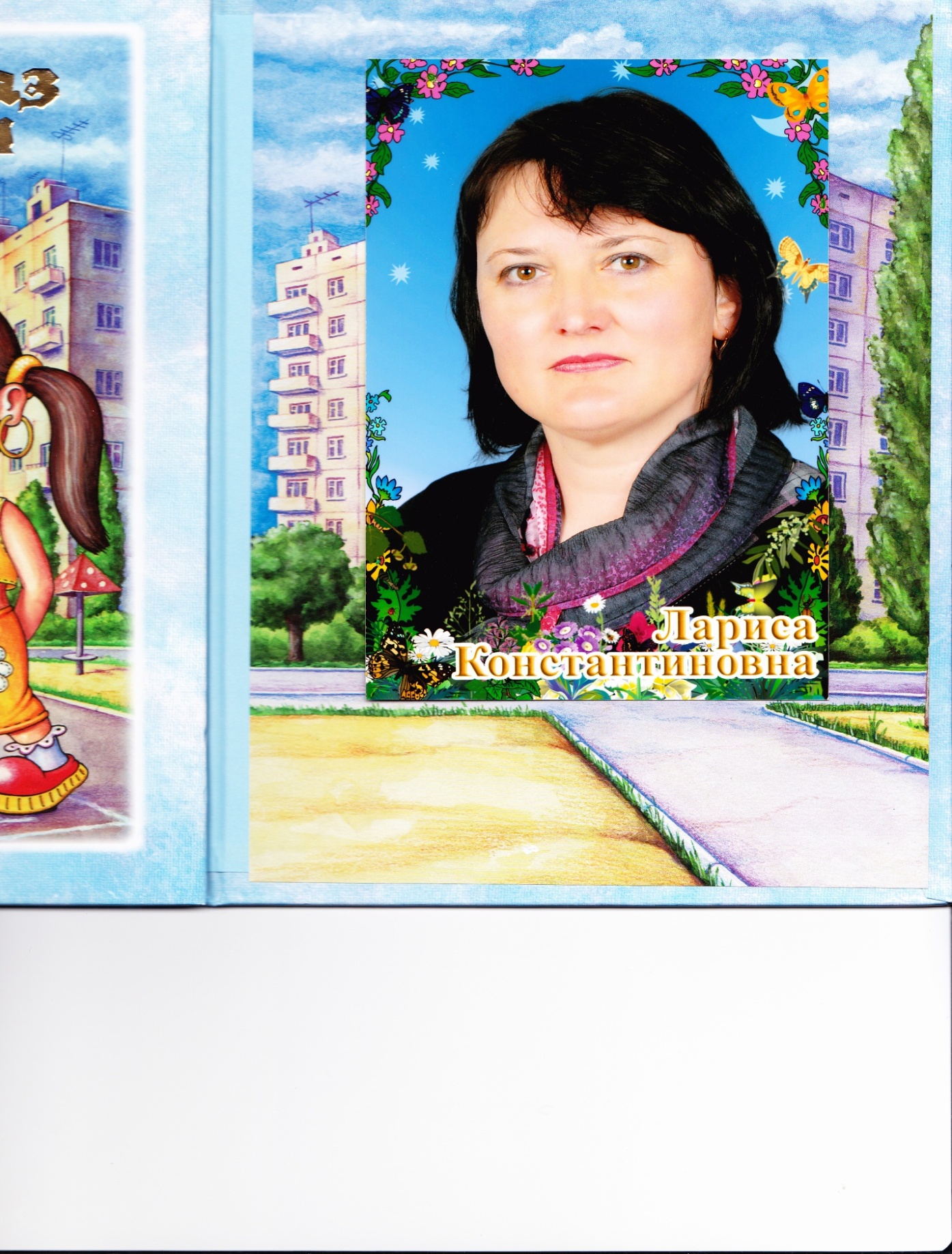 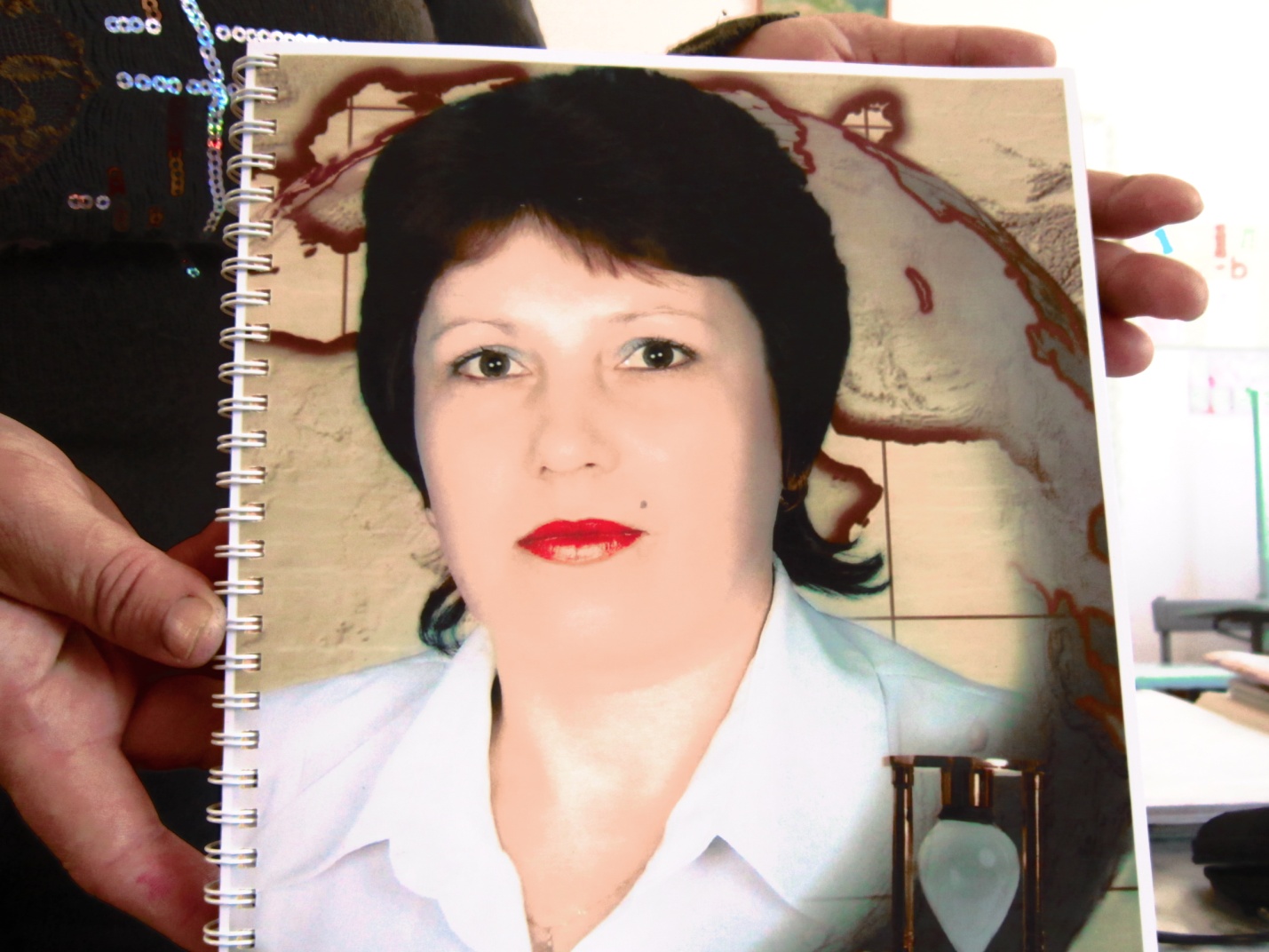 Чериш Лариса Константинівна- учитель початкових класів, Спеціаліст першої категорії.
ШМО вчителів початкової школи
Кушнір Елизавета Ілінічна -учитель початкових класів,Спеціаліст першої категорії.
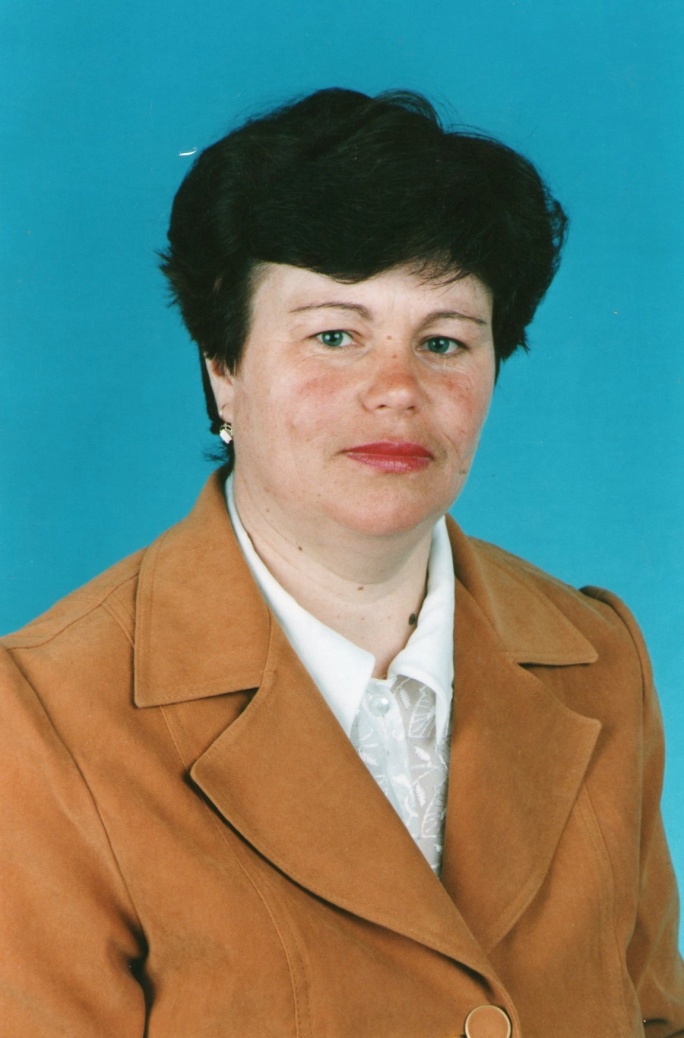 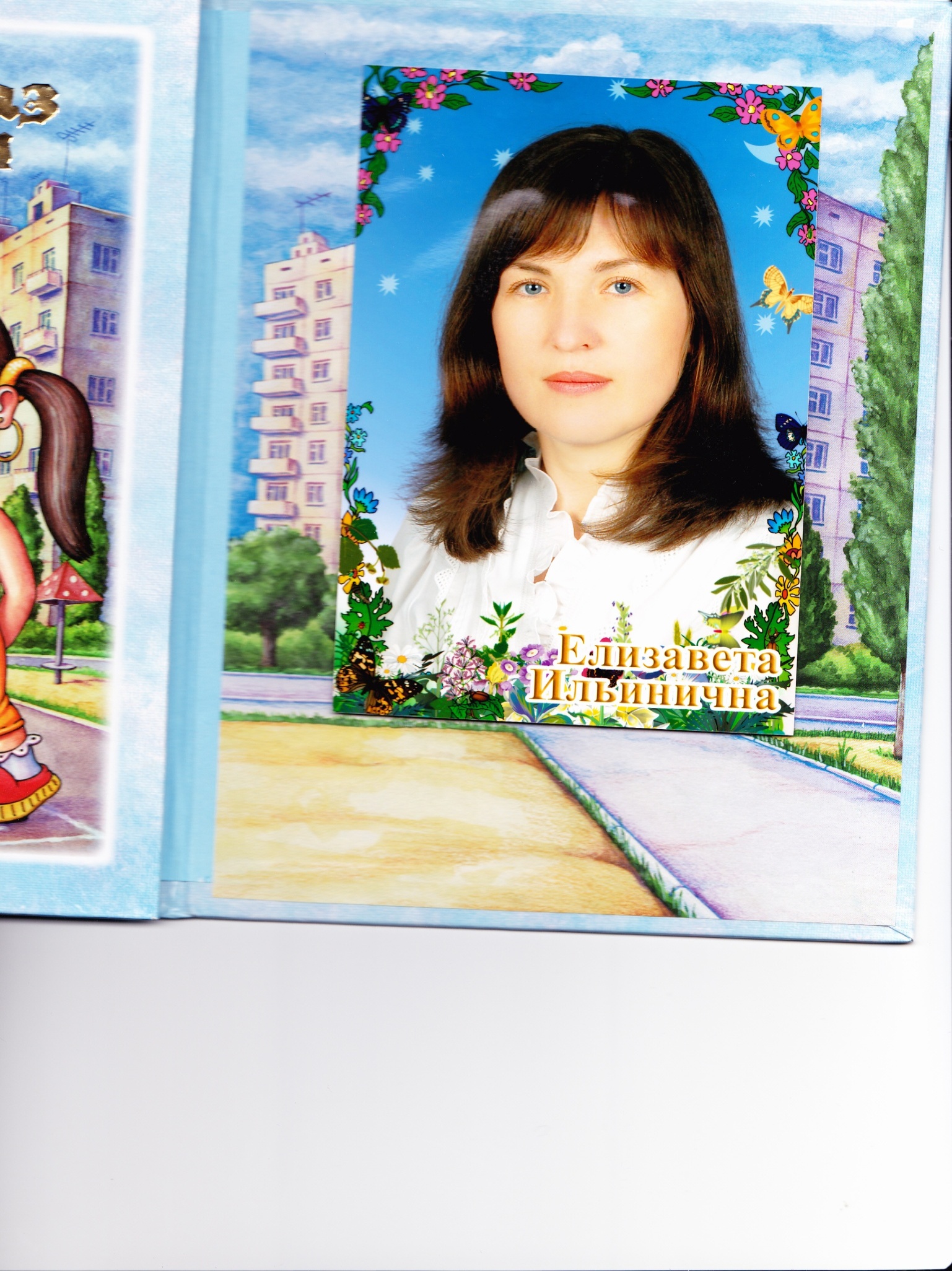 Василіу Елизавета Константинівна -учитель початкових класів Спеціаліст першої категорії.
Чаленко Лариса петрівна -учитель початкових класів, Спеціаліст другої категорії.
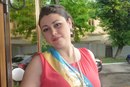 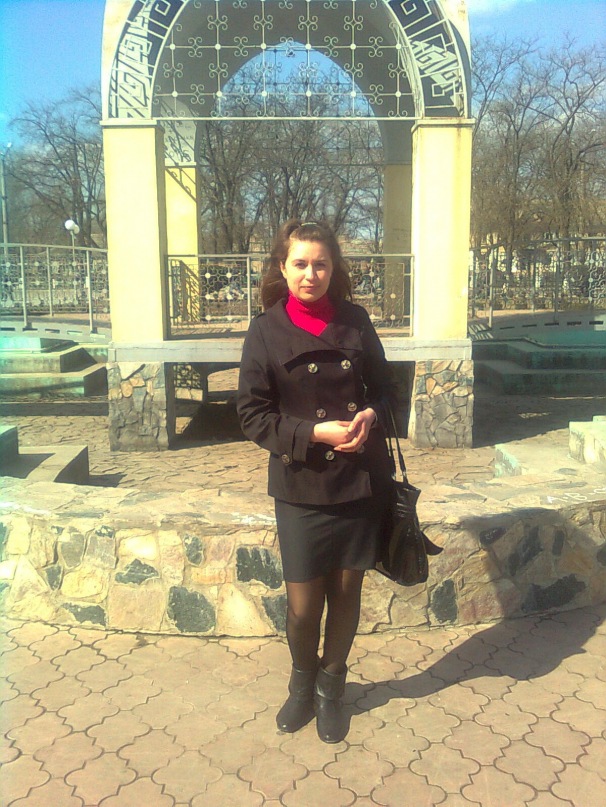 Бондар Марина Вікторовна-учитель початкових класів  Спеціаліст
ШМО вчителів словесників
Тостоган Ніна Іванівна- учитель російської мови,
Спеціаліст першої категорії.
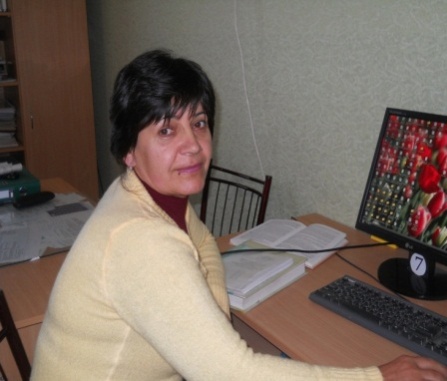 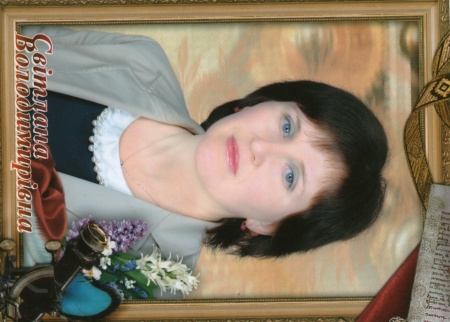 Коваль Свіитлана Володимірівна- учитель української мови та літератури , спеціаліст вищої категорії.
Федченко Луминиця Петрівна – учитель української мови та литератури, спеціаліст першої категорії.
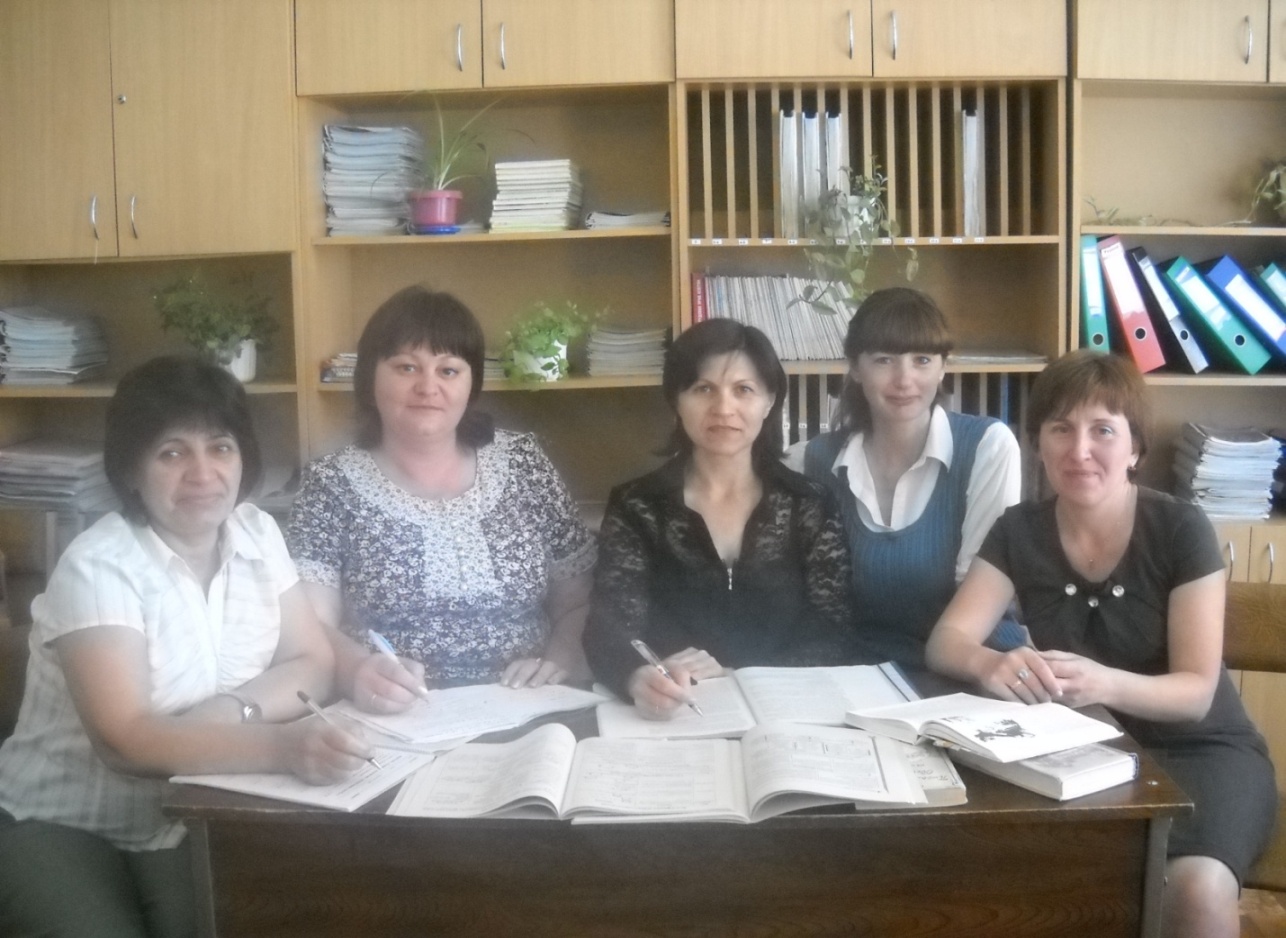 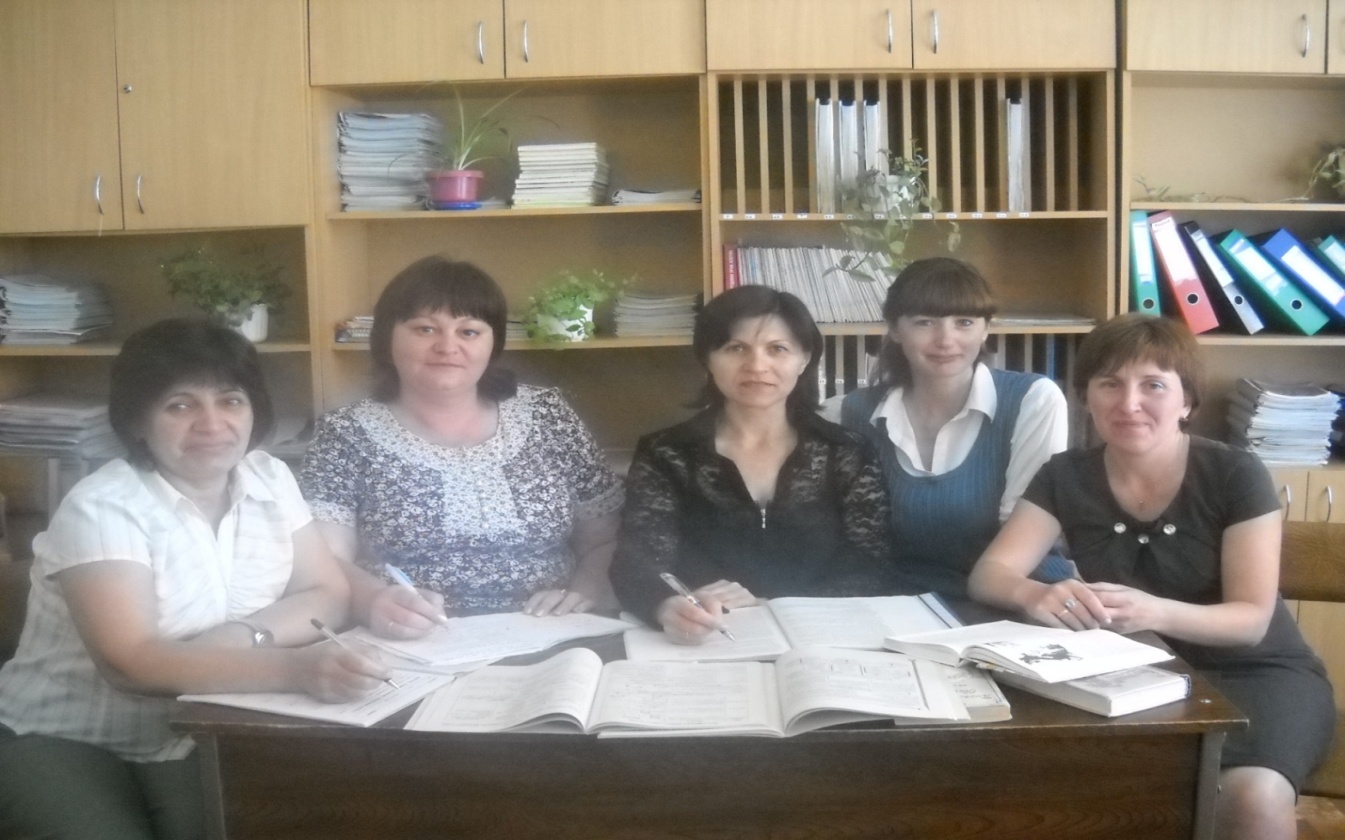 Лотоковська Лариса Михайлівна – учитель української мови та літератури , спеціаліст вищої категорії.
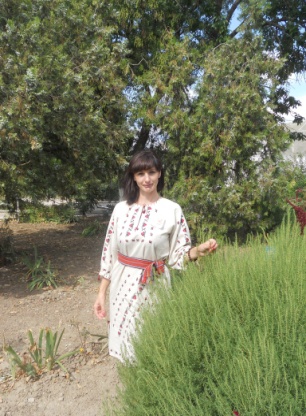 Кокош Інна Петрівна –учитель української мови та літератури, спеціаліст другої  категорії.
ШМО вчителів природничо - математичного циклу
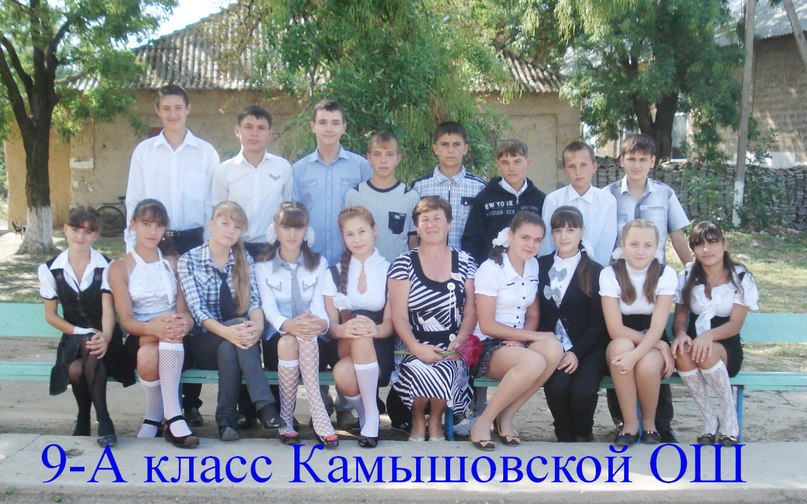 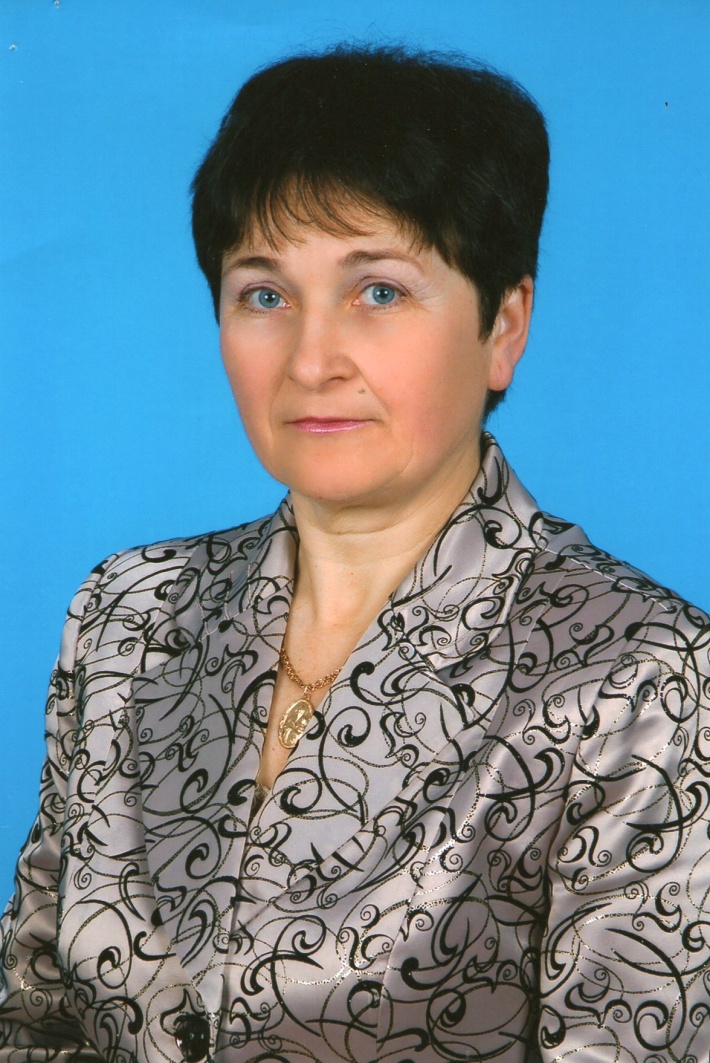 Кокош Віра Ігнатівна- учитель хімії.
Спеціаліст вищої  категорії
Гросу Парасков’я Михайлівна - учитель математики.
Спеціаліст І категорії
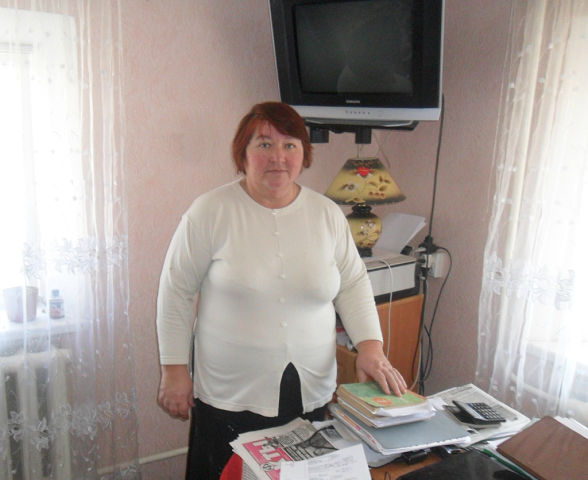 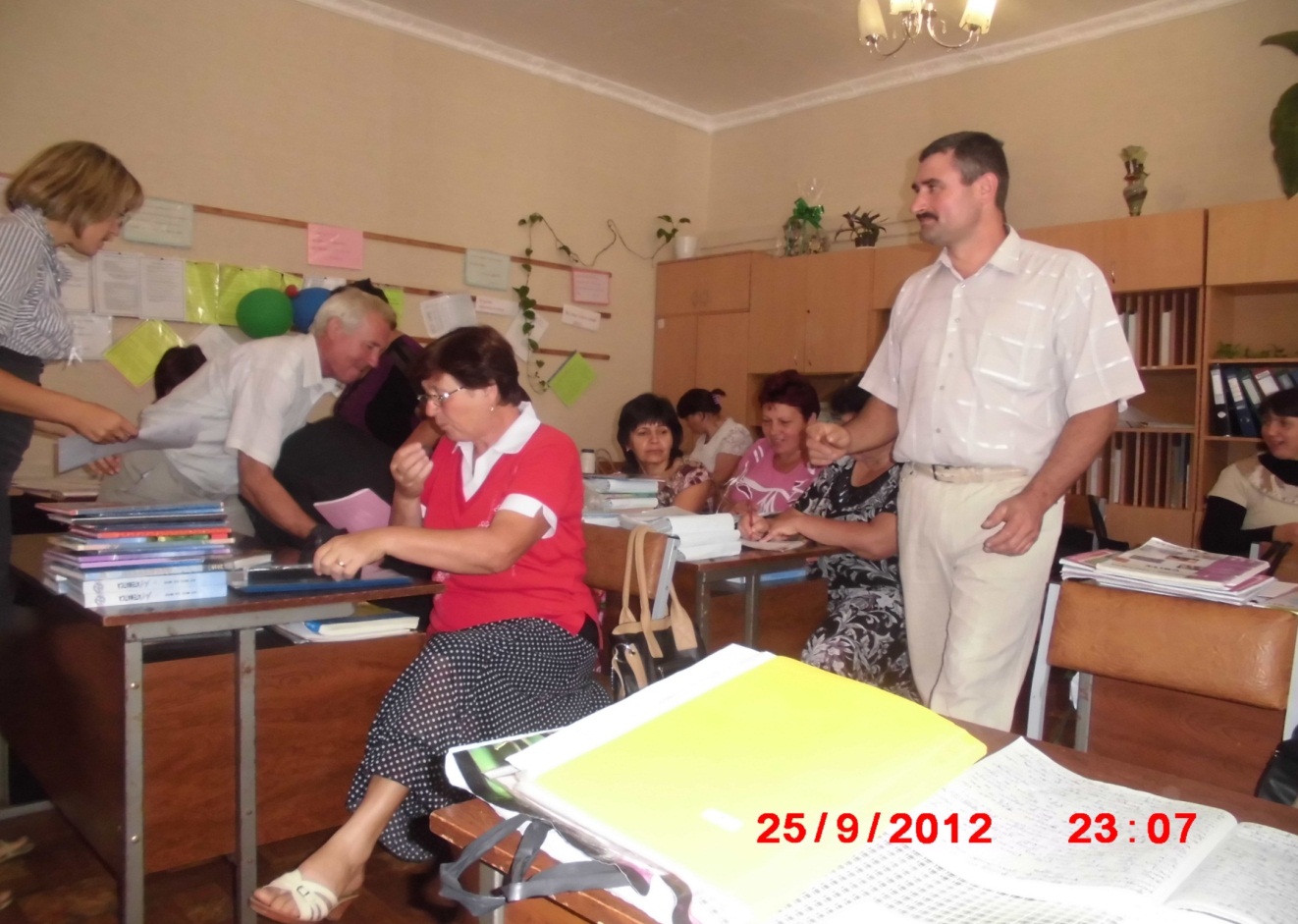 Скутельник Ганна Олександрівна – учитель математики та економіки. Спеціаліст ІІ  категорії
Гросу В’ячеслав  Георгійович - учитель фізики та математики. Спеціаліст І категорії
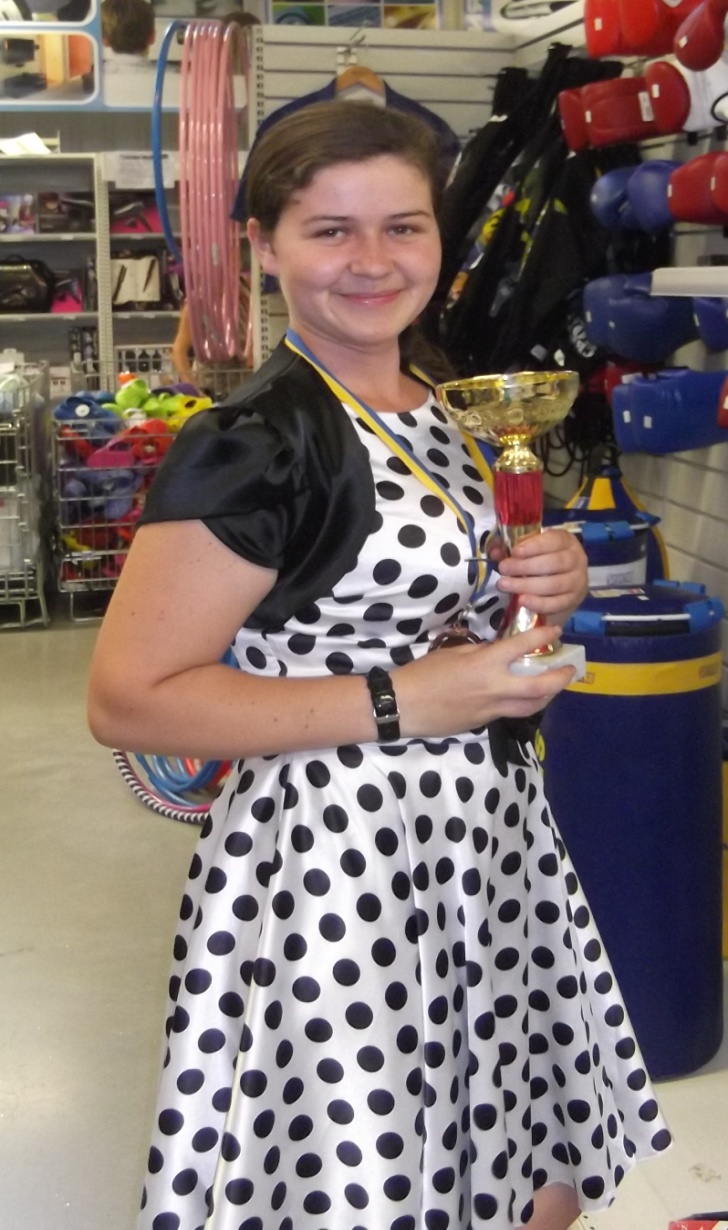 Гельман Віктор Мартинович - учитель біології та хімії.
Спеціаліст І  категорії
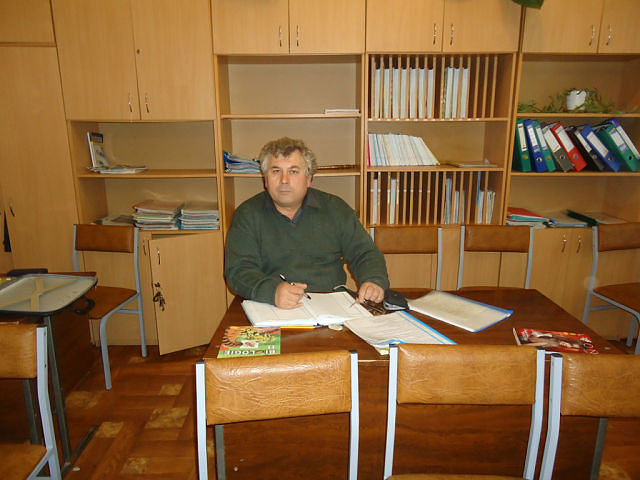 Пуйческу Надія Валентинівна - учитель фізики та математики. Спеціаліст
ШМО вчителів суспільно – гуманітарного циклу
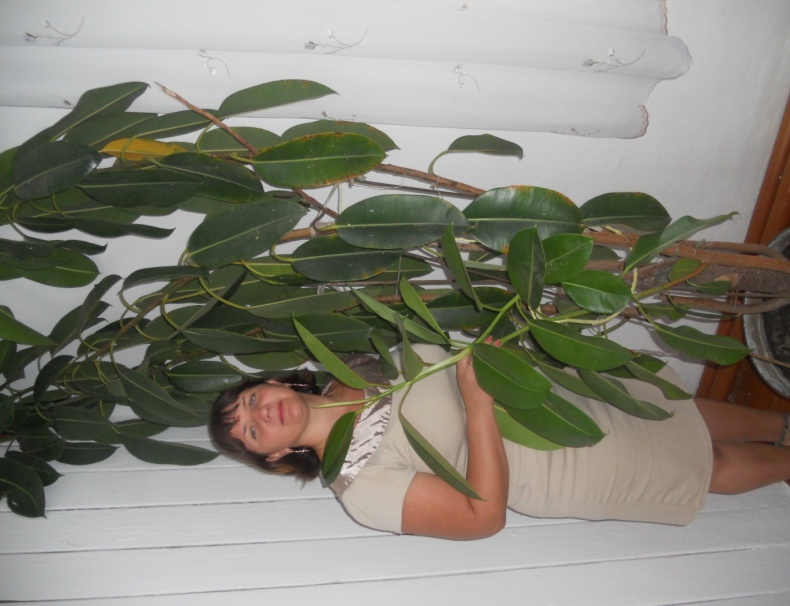 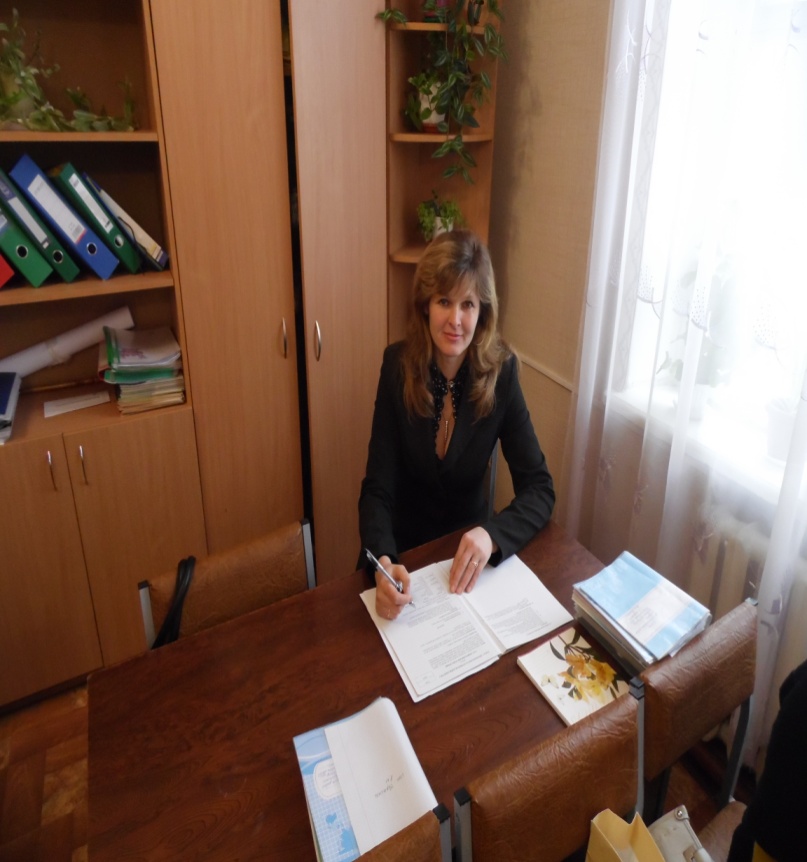 Іордокеску Діана Андріївна - учитель історії. Спеціаліст І  категорії
Бондар Алла Данилівна - учитель географії. Спеціаліст І  категорії
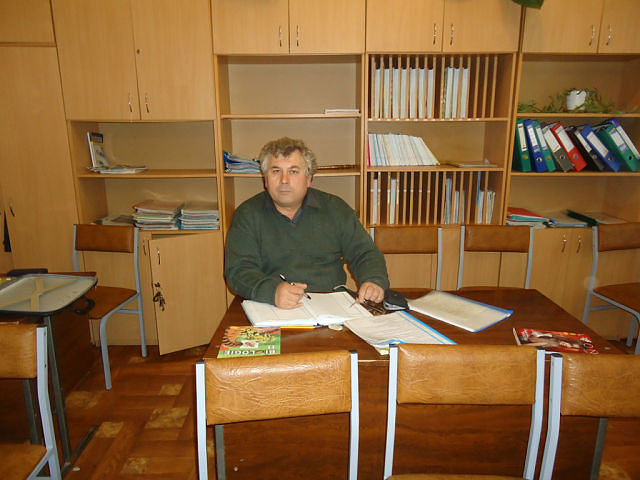 Гельман Віктор Мартинович - учитель біології та хімії. Спеціаліст І  категорії
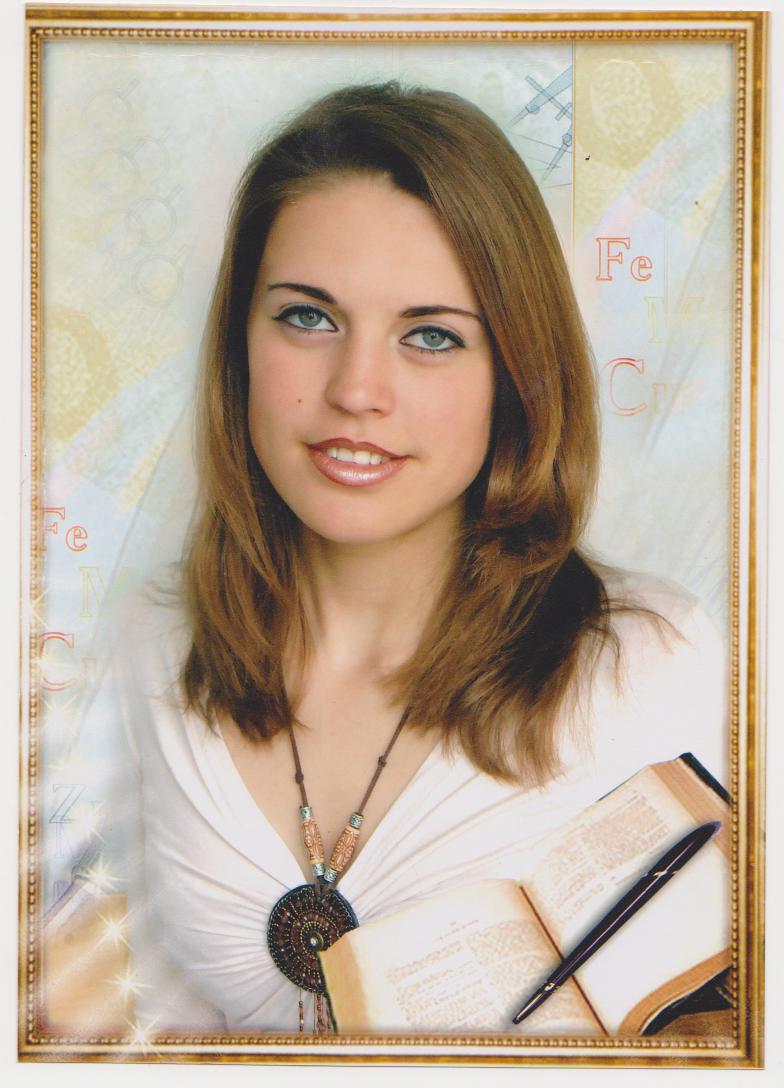 Ліскевич Олеся Іванівна – учитель історії та правознавства . Спеціаліст І категорії
Бужор Ніна Павлівна - учитель історії та правознавства . Спеціаліст І  категорії
ШМО вчителів іноземних мов
Малін Людмила Іванівна– учитель англійської мови , спеціаліст першої категорії. – керівник МО
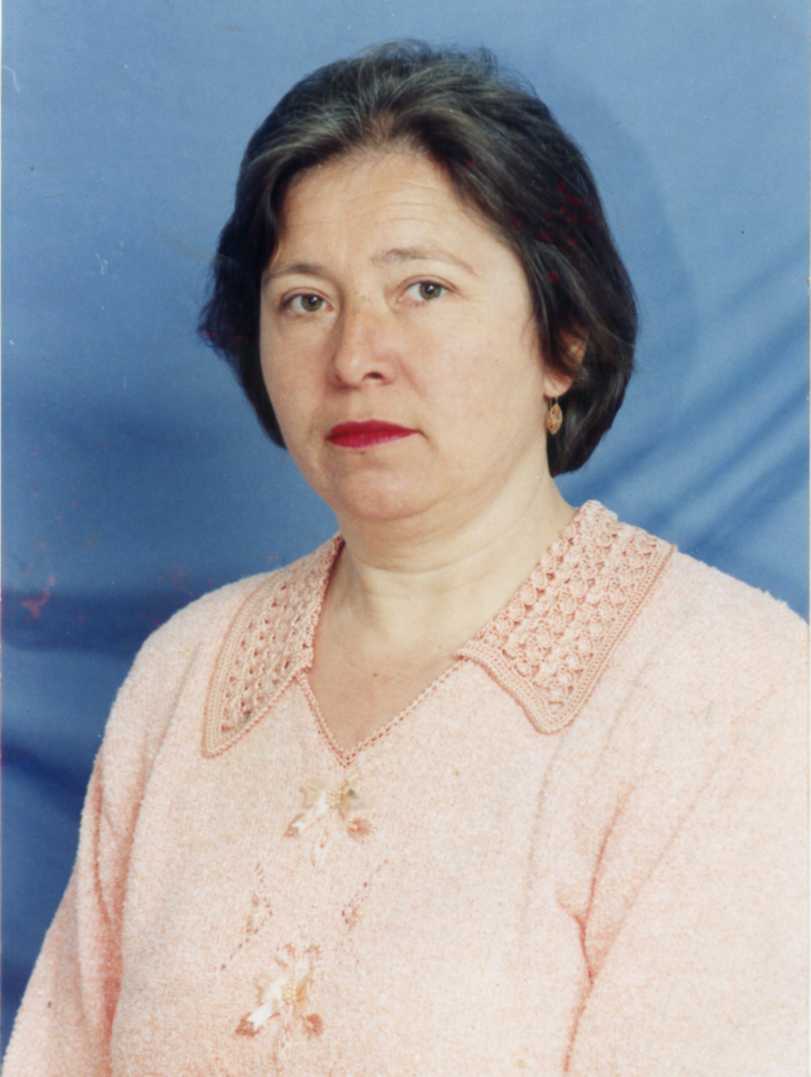 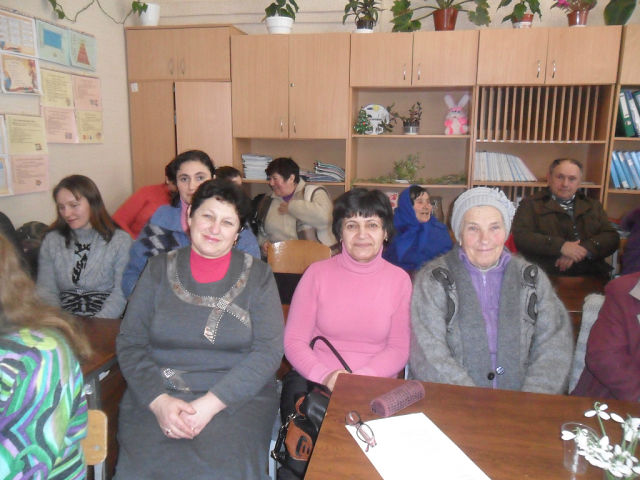 Чаленко  Домніка Олексіївна – учитель французької мови  спеціаліст першої категорії.
Бондар Марина Вікторівна - учитель англійської мови,спеціаліст
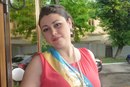 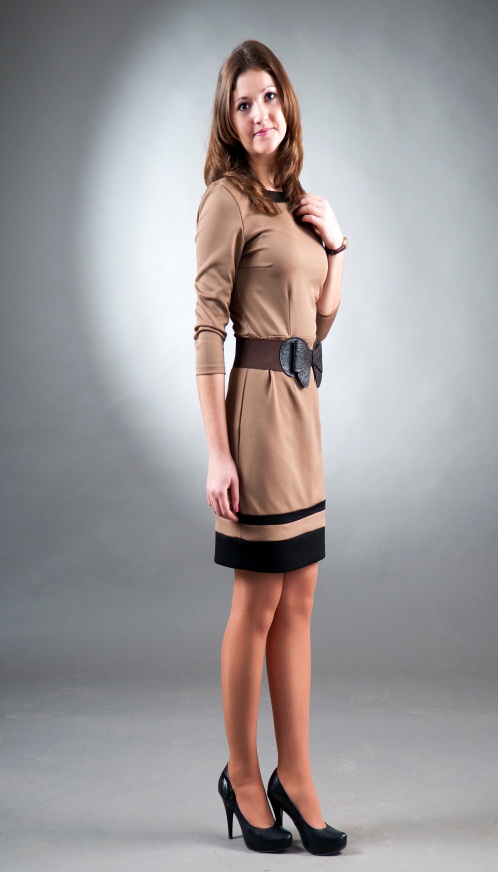 Тостоган  Калина Павлівна- учитель англійської мови, спеціаліст
ШМО молдовської мови
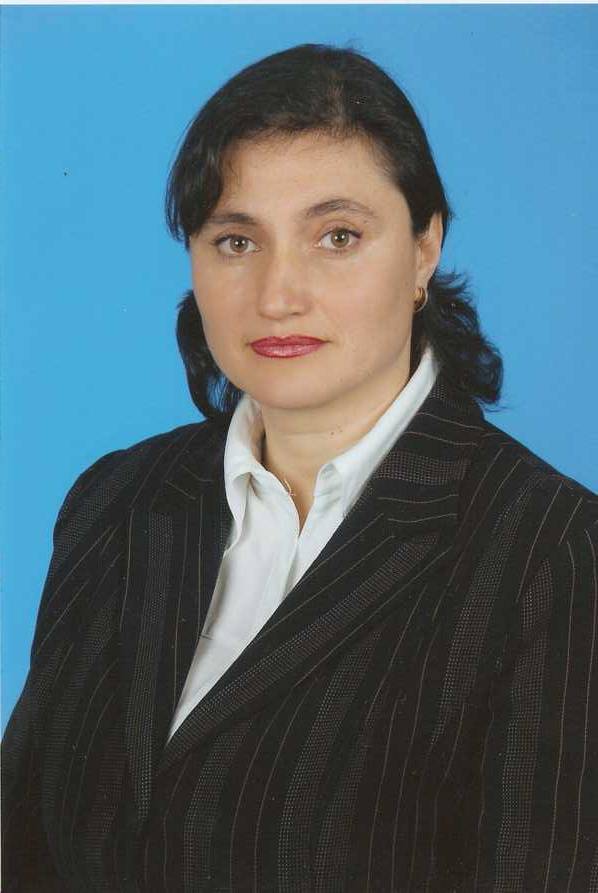 Ліскевич Наталія Валентинівна - учитель молдавської мови та літератури, спеціаліст вищої категорії
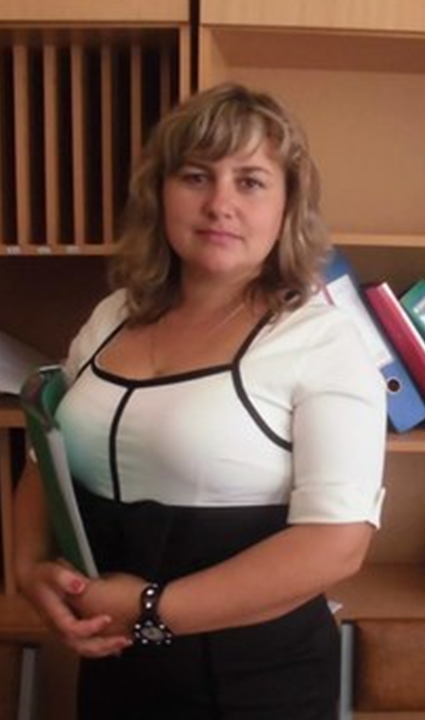 Маня Ауріка Севівна – учитель молдавської мови та літератури, спеціаліст Ікатегорії.
ШМО Художньо – естетичного циклу
Коневець Володимир Васильович - учитель музики, спеціаліст ІІ категорії – керівник МО
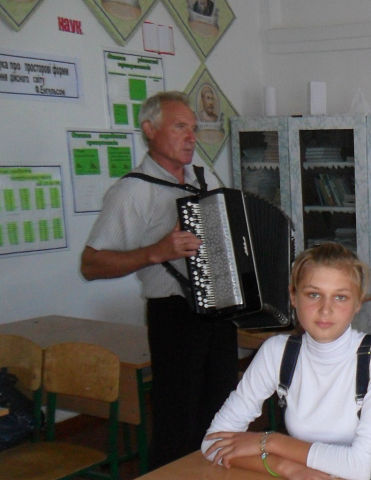 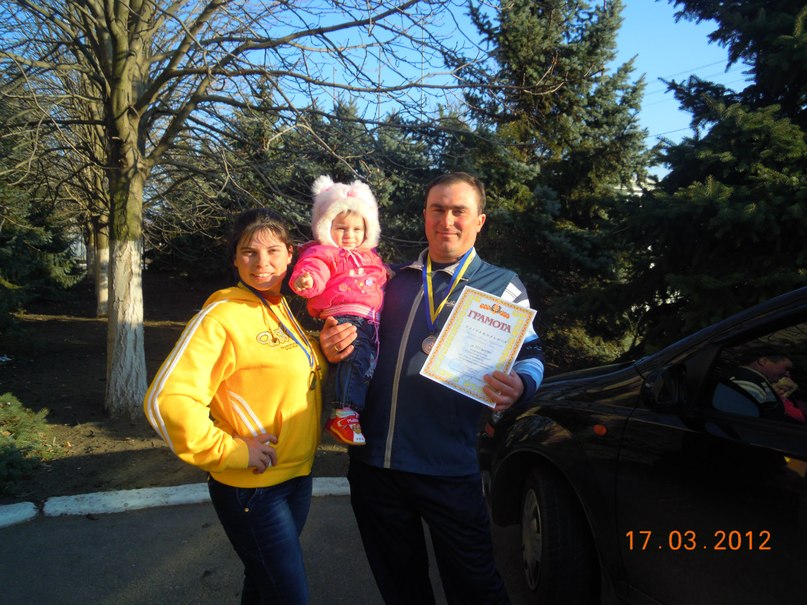 Перчун Віорел Петрович- учитель фізкультури           спеціаліст ІІ категорії
Кулик Лідія Павлівна - учитель труд. навчання, спеціаліст ІІ категорії
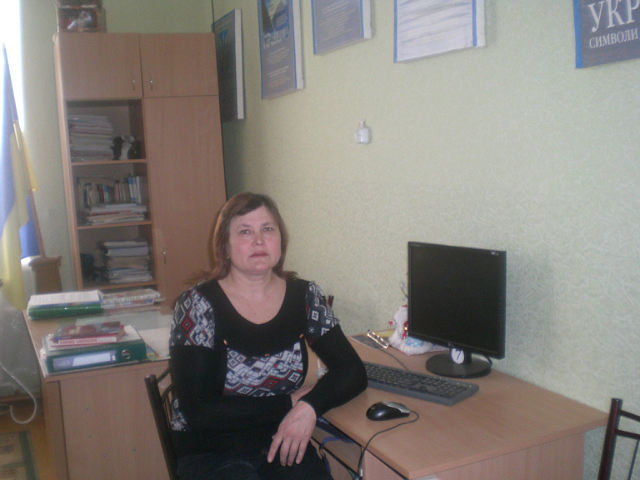 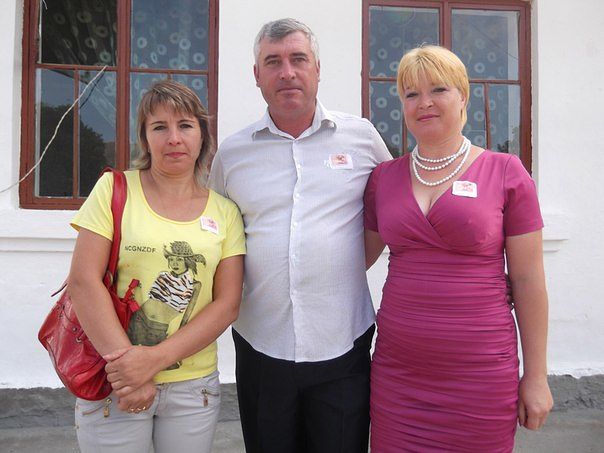 Дяченко Володимир Трохимович - учитель труд.навчання, ЗВ, спеціаліст.
Чебан Михаїл Ликич– учитель фізкультури,  спеціаліст І категорії
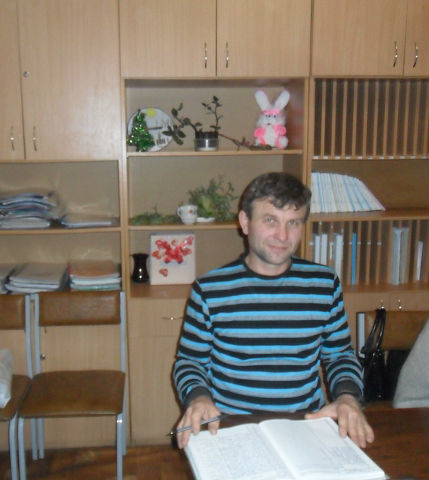 Мунтян Ллла Петрівна - учитель образотворчого мистецтва, спеціаліст ІІ категорії
Директор школи -Кокош В.І.
Заступник директора з навчально -виховної роботи - Коваль
С.В., Бринза М.І., Бондар А.Д.
Педагог організатор- Маня А.С.
Соціальний педагог -Ліскевич С.О.
Психолог -Бурдужа В.І.
Кількість учителів- 42
Кількість учнів - 285
У тому числі:
Вчитель вищої категорії- 4
Вчитель І категорії -16
Вчитель другої категорії -16
Спеціалісти- 11
Бакалавр -1
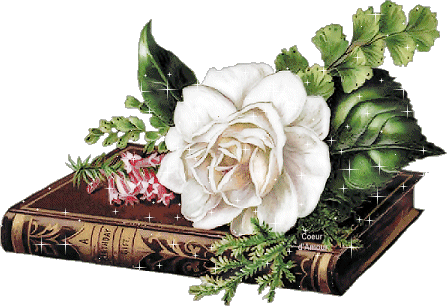